“Data, data everywhere
   but not a thought to think.”
Theodore Roszak
If that’s so, then why is it that “Research is easy; and, getting data is difficult”? Just sayin’…
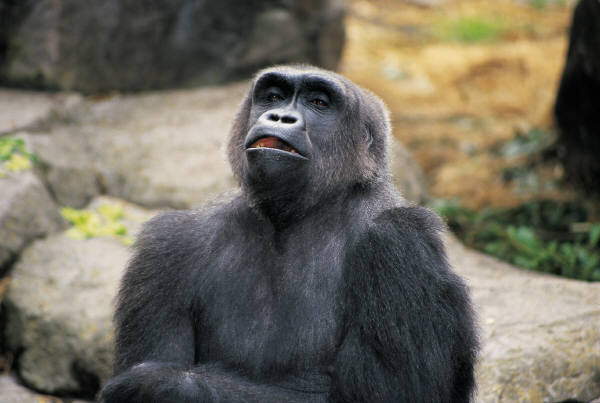 Upcoming Assessments
Online quiz over material through about pg 155; should be available Wed or so, due start of class 9/30
Discussion Topic & work due Mon 9/30 (next slide)
Wed (10/2) we will examine data modeling
Friday of next week (10/4) the discussion topic will be focused on data modeling
Discussion (DUE Monday 9/30)
Read Case Study 5:
“Fail Away with Dynamo, Bigtable, and Cassandra”
Briefly, substantively answer the questions (1 – 5)  and bring your written or typed answers to class for discussion
Answers will be submitted for partial quiz credit
Be advised there will be an individual data modeling assignment for submission later next week, too.
Imp. Note: you will have to review the “GearUp” scenario that has been used to open each chapter.
Additional info about NoSQL databases:
http://newtech.about.com/od/databasemanagement/a/Nosql.htm
http://stackoverflow.com/questions/1145726/what-is-nosql-how-does-it-work-and-what-benefits-does-it-provide
Database Application Systems
Expect an online quiz for the material we cover Mon & Wed,
The Goal – To Get From Here…
…To Here
Outline
How did we get here?
The map is not the territory
The purpose of a database
Why not use spreadsheets for everything?
Database definition
Database structure & terminology
Database Application System Components
Database Management Systems (DBMS)
Forms, Queries & Reports
Multi-User Processing
Enterprise vs. Individual User Databases
How Did We Get Here?
Individuals…
Have wants, needs, problems requiring info
They find information to satisfy need.
Determine What’s Needed
Identify Resources
Gather Details
Process Details
Produce Results
Deliver Results to End User
Repeat as needed
Collate
Clean
Contextualize
Compare
Calculate
How Did We Get Here?
When the need is frequent, individuals…
Organize records for easier retrieval.
Refine, update, manage stored details
Refine, expand, improve the process
Increase system flexibility and usefulness
Reduce dependence on owner
A diagrammatic representation…
detail  data  info  knowledge
A diagrammatic representation…
detail  data  info  knowledge
What’s Happening at the Arrows?
Even “simple” data are highly structured
Even juxtaposed context adds “Structure”
Added layers of structure are abstraction
Abstraction ignores/adds details
With added structure meaning is gained/lost
Sometimes it’s unfounded or false meaning
The Map is Not The Territory
What we choose to look at, and how we define it, defines that “slice” of the world
After a while, people just assume that the representation is the real thing
Data Problems?
Same names; Different things
Different names; Same things
Critical details missing (for a variety of reasons)
Details there, but between data sets they don’t match up
Some data recorded, some left out; which is right?
Etc.
The Purpose of a Database?
To track details of interest about things of interest

People (customers, employees, perps, victims, etc.)
Events (orders, transactions, crimes, etc.)
Things (inputs, goods, equipment, weapons, etc.)

In combination w/database applications and database management systems (DBMS), they enable analysis of these details for business decision-making & problem-solving
Of interest to whom, specifically? The Map is not only not the Territory – it may not be your map!
Why Not Spreadsheets?
? ? ?
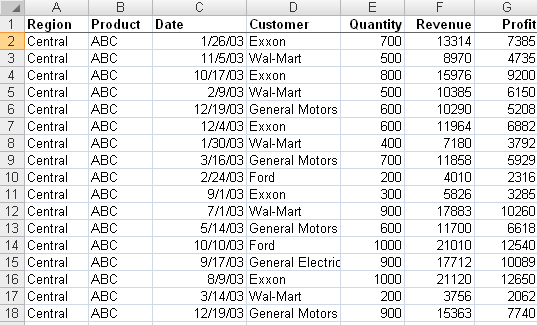 ???
Is this file of Sales? Customers? Products? Regions?
Massive data duplication even in this simple table
What if the Regions or Products are renamed?
Now, multiply the problems a thousand-fold
Why Not Spreadsheets?
Spreadsheet tables are 2-dimensional
Tracking details about even one thing in a table invites duplication of data
Data duplication invites problems
Wasted space
Difficulties w/lookups
More chance of entry/edit errors
Problems w/edits (data integrity)
General Rule
Single theme data lists can be stored in a spreadsheet. 




Multi-theme data lists require a database.
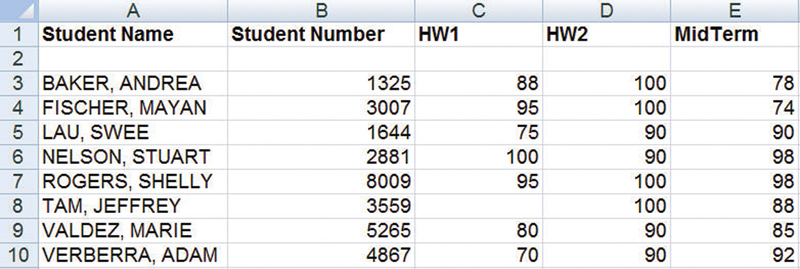 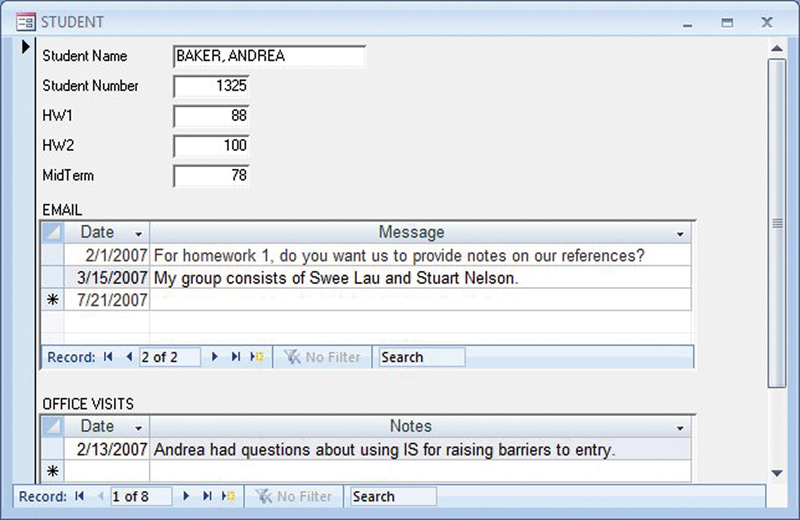 Note this definition is more specific than that in the book
What is a Database
Database:
Structured (tables, rows, columns, cells)

Self-describing (holds data about itself)

Collection of integrated records (the tables themselves and their connections)
In other words, it’s actually an “information”-base…
[Speaker Notes: Stopped here for Section B]
What is a Databae
Tables (Relations or Entities) capture details about types of things of interest, such as Student.
Columns (Fields, Attributes), represent characteristics of the thing, such as Student Number and Student Name
Rows (Records) represent instances of the thing in the table
Attribute Values of each thing of interest contained in cells (row/column intersections)
Bytes (characters) used to construct the values
Bits (binary digits) used to represent the bytes
Relationships exist between fields in the tables
Table, Records, Fields & Values
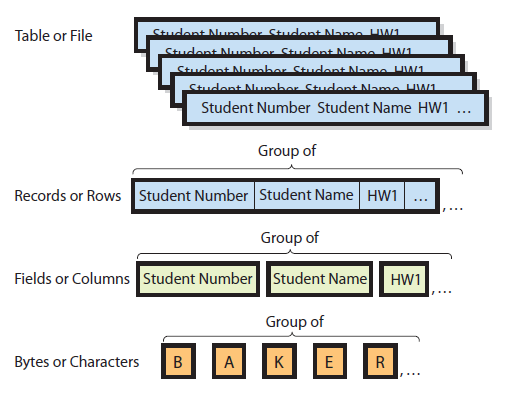 Student table then is related to another structured table, such as Advisor, Class, etc.
The characters  designate or form values, and those populate the fields!
Table, Records, Fields & Values
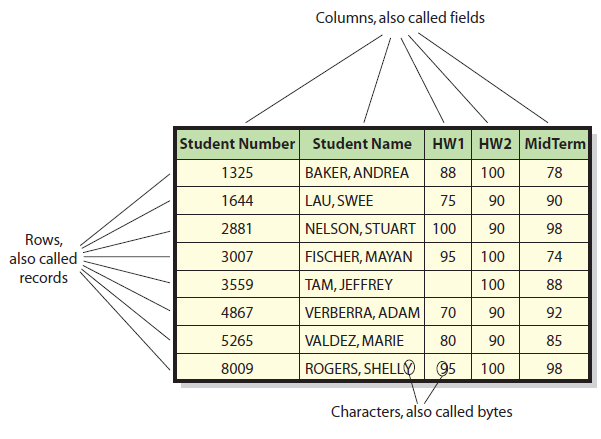 Values or details about the thing the record represents
Table, Records, Fields & Values
Products Table from Northwind.mdb
Quantity Per Unit  – an attribute of interest for each Product
Products – a table of data (details) of interest to the business about instances of one type of thing
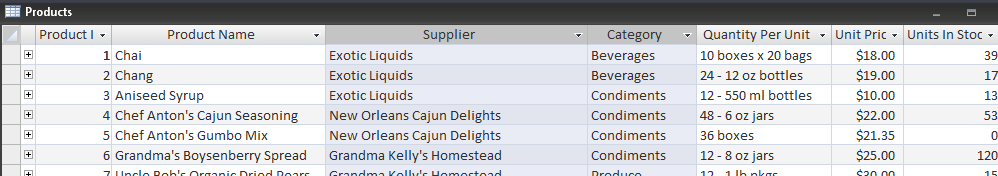 Each row is an instance of a Product
“36 boxes”, the value for the Quantity Per Unit attribute of the fifth instance (record) in the Products table
Metadata Describes Structure of Database
meta-data: data about data
“Self-Describing”:
Database contains meta-data – data about it’s data, structure and meaning.
Metadata
Database: 
A database is a self-describing collection of integrated records.
Metadata
Data that describe data
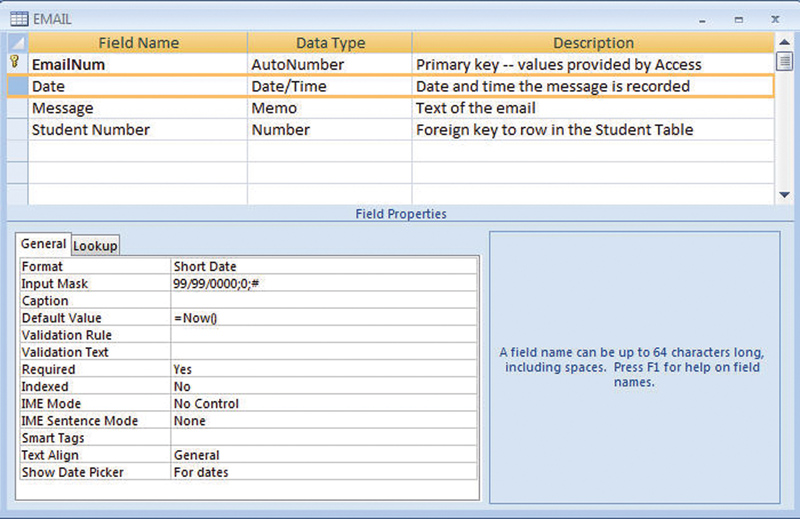 How Are Tables Related?
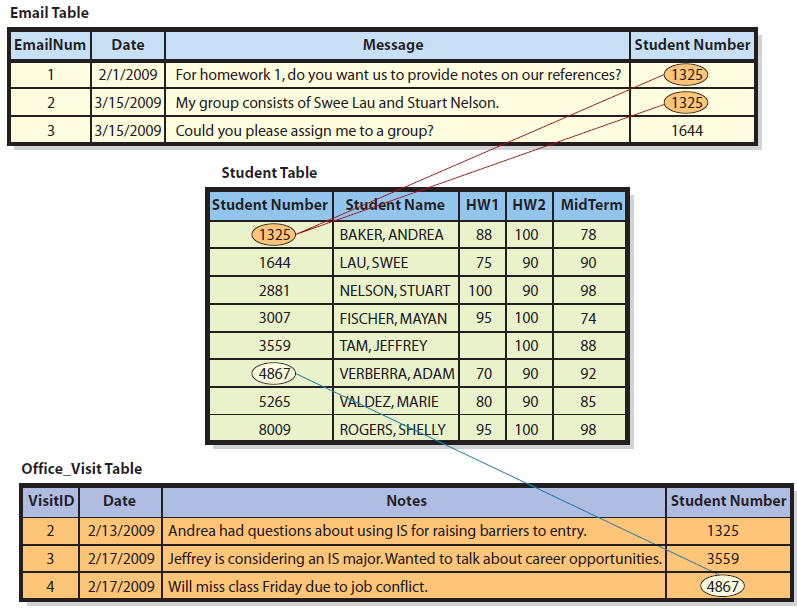 First row of the Email Table is related to Andrea Baker in Student Table







Last row in Office_Visit Table related to Adam Verberra in Student Table
Relationship Special Terms
Key – A column or group of columns that identify a unique row in a table. (also called a primary key)
Student Number is the key of the Student table. Given a value of Student Number, you can uniquely identify/determine one and only one row in Student. Only one student has the number 1325.
Every table must have a key.
Sometimes more than one column is needed to form a unique identifier. In a table called City, for example, the key might be a combination of columns (City, State).
Email_Num is the key of Email Table.
VisitID is the key of Office_Visit Table.
Relationship Special Terms
Foreign keys 
These are keys of a different (foreign) table than the table in which they reside.
Relational databases
Relationships among tables are created by using keys and their paired foreign keys.
Relation
Formal name for a table
Components of a Database Application System
Applications make database data more accessible and useful. 
Users employ an application with forms, formatted reports, queries, and application programs. 
Database management system (DBMS)  processes database tables for applications.
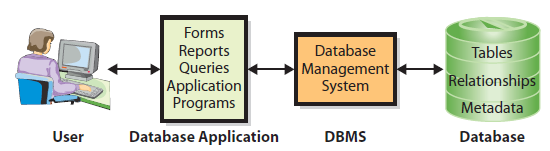 [Speaker Notes: STOPPED HERE W/SECTION A 9/24]
What Is a Database Management System (DBMS)?
DBMS 
A program (software) used to create, process, and administer a database
Popular DBMS products are: 
DB2 from IBM 
Access and SQL Server from Microsoft
Oracle from the Oracle Corporation
MySQL—an open-source DBMS product that is license-free for most applications
Creating the Database and Its Structures
Database developers use the DBMS to create and modify tables, relationships, and other structures in the database.
Below, the developer has added a new column called Response?. This new column has data type Yes/No.
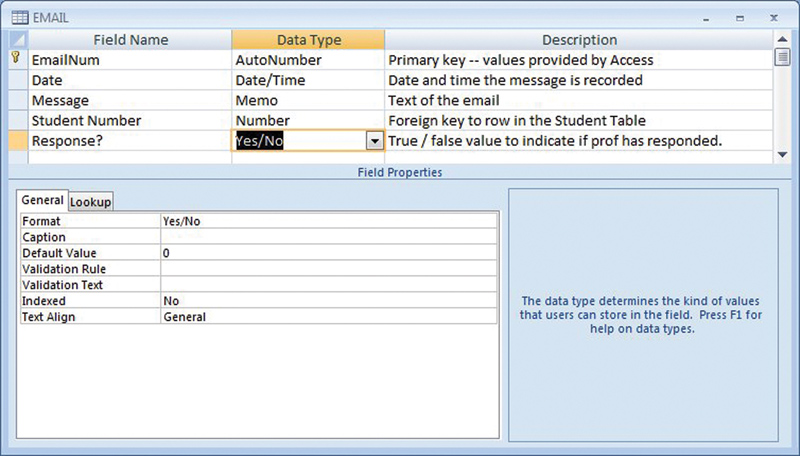 Processing the Database
DBMS operations
Read, insert, modify, delete data
Applications call DBMS in different ways
From a form, when the user enters new or changed data, a computer program behind the form calls the DBMS to make the necessary database changes. 
From an application program, the program calls the DBMS directly to make the change.
Structured Query Language (SQL)
SQL—“see-quell”
International standard language for creating databases and database structures, and processing databases 
All five of the most popular DBMS products  accept and process SQL.
Following SQL statement inserts a new row into the Student table:
INSERT INTO Student
	([Student Number], [Student Name], HW1, HW2, MidTerm) 
VALUES 
	(1000, ’Franklin, Benjamin’, 90, 95, 100);
Administering the Database
DBMS provides tools to assist in administration of the database.
Used to set up a security system involving user accounts, passwords, permissions, and limits for processing the database
Backing up database data, adding structures to improve performance of database applications, removing data no longer wanted or needed, and similar tasks
Most organizations dedicate one or more employees to the role of database administration.
Major Responsibilities of Database Administration
Why Are Database Application Programs Needed?
Forms, reports, and queries work well for standard functions. However, most applications have unique requirements that a simple form, report, or query cannot meet.
Application programs process logic specific to a given business need.
Application programs serve as an intermediary between the Web server and database.
Responds to events, such as when a user presses a submit button; also reads, inserts, modifies, and deletes database data
Database Applications at FlexTime
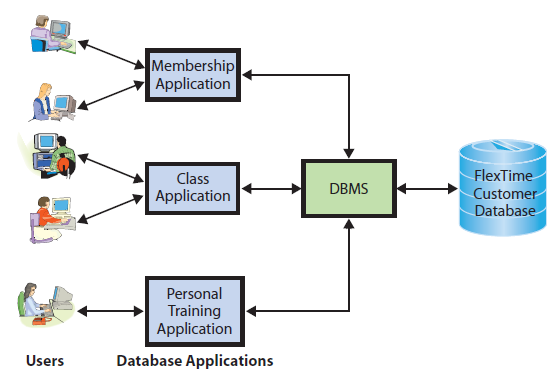 Forms, Queries, Reports
Forms – add structure and context to input/output, helping to control flow, enhance meaning, reduce error, etc.
Queries – save structure of questions; repeatable, modifiable
Reports – add structure and context to output; repeatable, modifiable.
What Are Forms, Reports, and Queries?
Reports show data in a structured context. By adding structure and context they enhance meaning, helping to transform data into information. 

Note that here the screen shows both Student and Email data in the same screen for ease of use and understanding. Note too that some identifiers (like email number) may be hidden and managed for the user in the background
What Are Forms, Reports, and Queries?
Sample query form used
to enter phrase for search
Sample query results of query operation
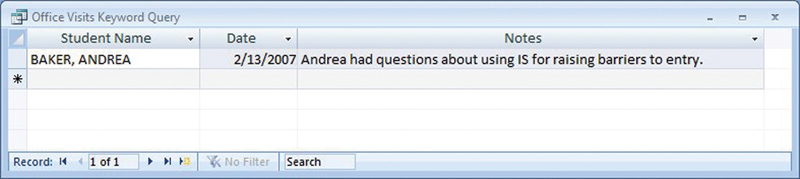 Four Database Application Programs Running on a Web Server Computer
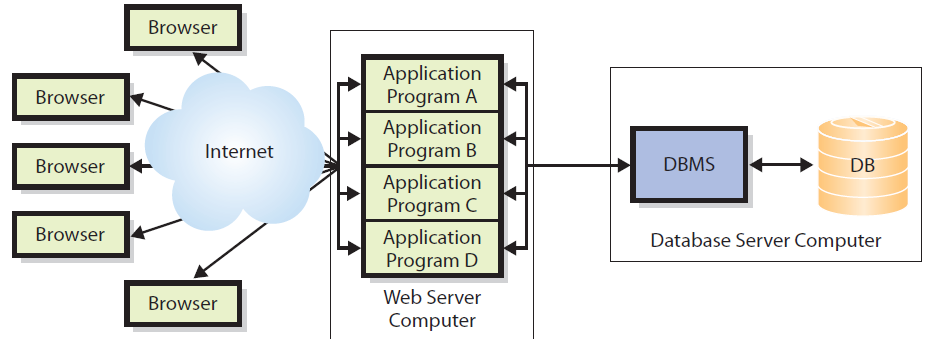 Multi-User Processing Problem
Lost-update problem
Process A reads a customer record from a file containing account information, including the customer’s account balance and phone number. 
Process B now reads the same record from the same file so it has its own copy. 
Process A changes the account balance in its copy of the customer record and writes the record back to the file. 
Process B—which still has the original stale value for the account balance in its copy of the customer record—updates the customer’s phone number and writes the customer record back to the file. 
Process B has now written its stale account balance value to the file, causing the changes made by process A to be lost. 
	(Source: http://en.wikipedia.org/wiki/File_locking)
Enterprise DBMS vs. Personal DBMS
Enterprise DBMS
Process large organizational and workgroup databases
Support many, possibly thousands, of users and many different database applications 
Support 24/7 operations and can manage databases that span dozens of different magnetic disks with hundreds of gigabytes or more of data 
IBM’s DB2, Microsoft’s SQL Server, and Oracle’s Oracle are examples of enterprise DBMS products.
Personal DBMS
Designed for smaller, simpler database applications 
Used for personal or small workgroup applications that involve fewer than 100 users (normally fewer than 15), single user